ENGLISH
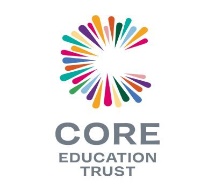 Baseline assessments
Week 1-2 – 
SPAG 
Transition 
Grammar Consolidation
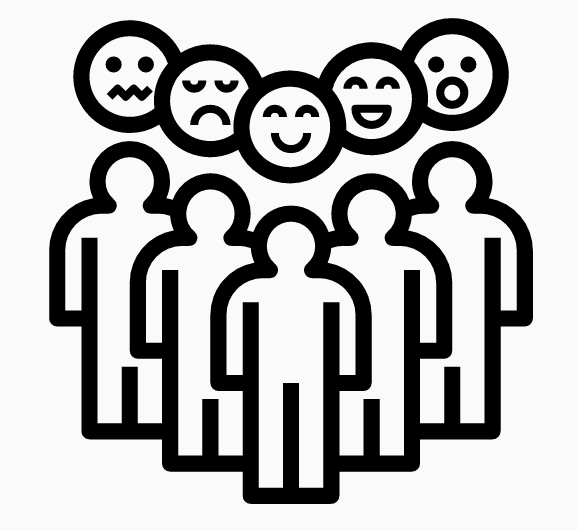 Learning Journey
Week 3-8
 Dreams and Nightmares 
Monster Calls
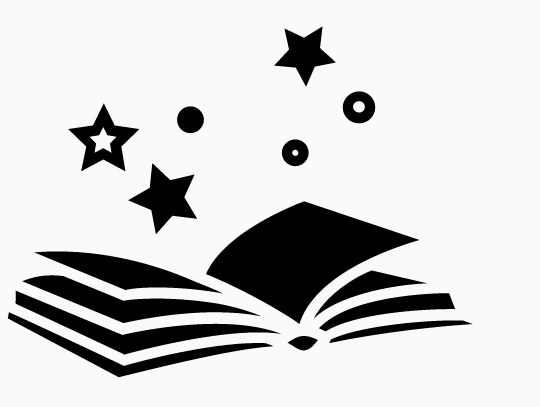 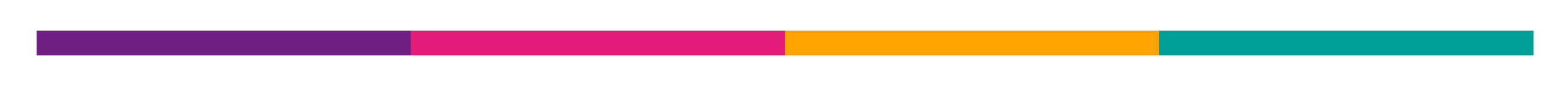 Checkpoint
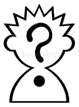 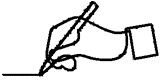 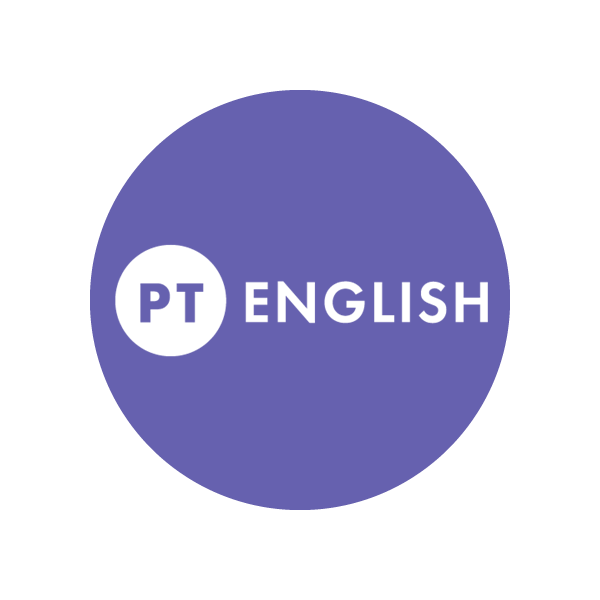 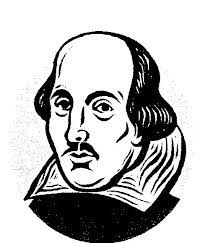 Week 9-13
 Dreams and Nightmares Gothic Writing
Week 15-16
Fantasy setting
Transition
Creative writing and exploration
Week 17-20
 Love and Relationships 
War poetry focusing on relationships
Week 21-25
 Love and Relationships Transactional writing focusing on letters, articles and speeches
Checkpoint
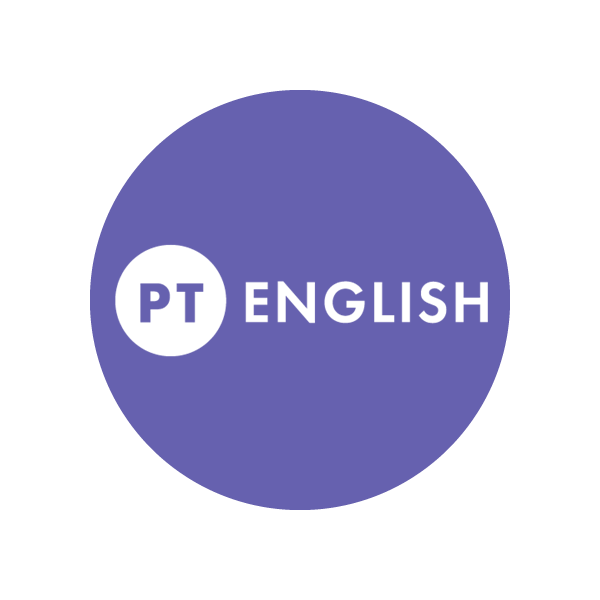 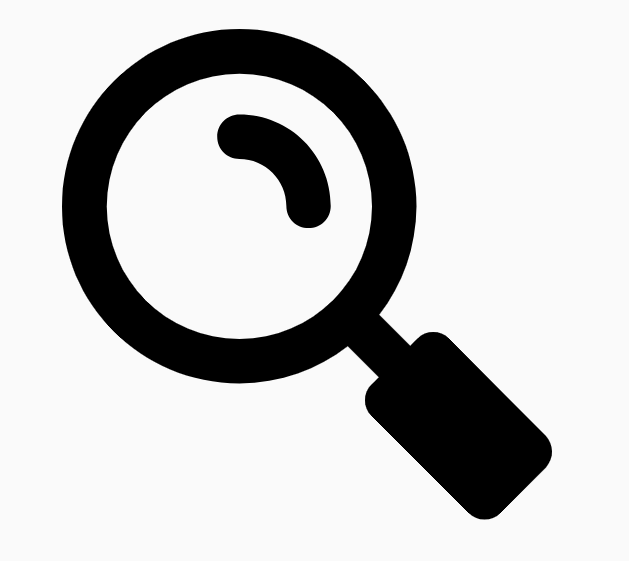 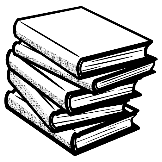 Week 32-37
Holes
Week 26 - 31
Love and Relationships Twelfth Night
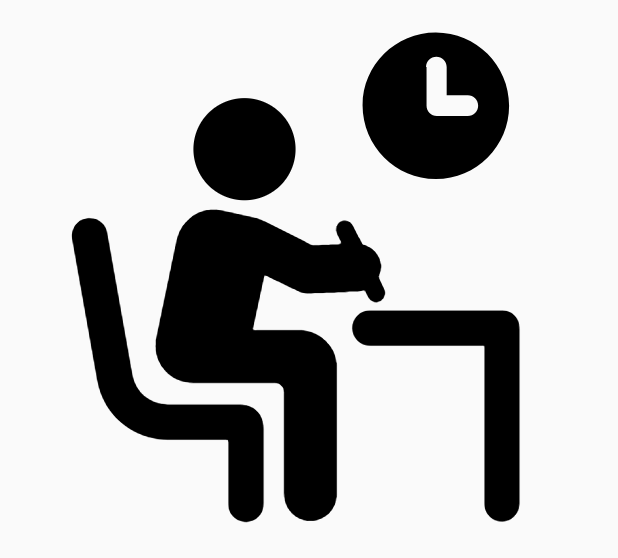 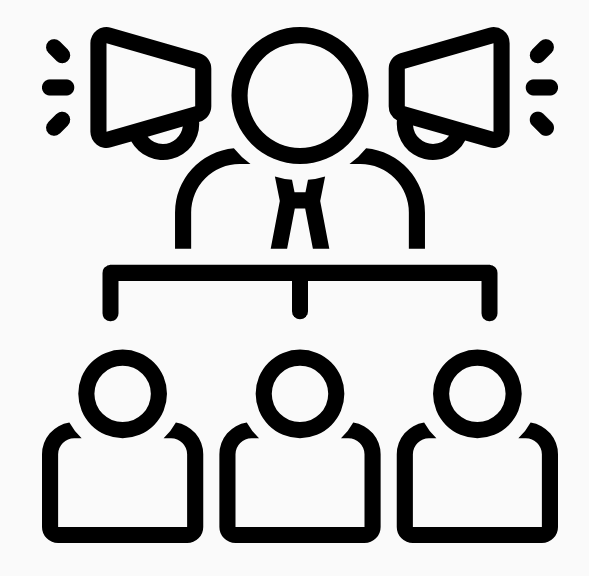 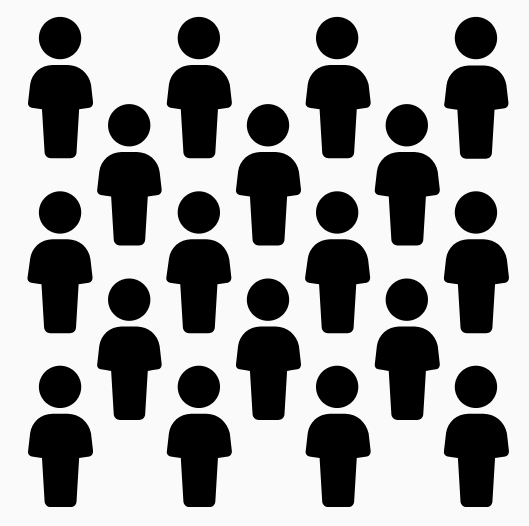 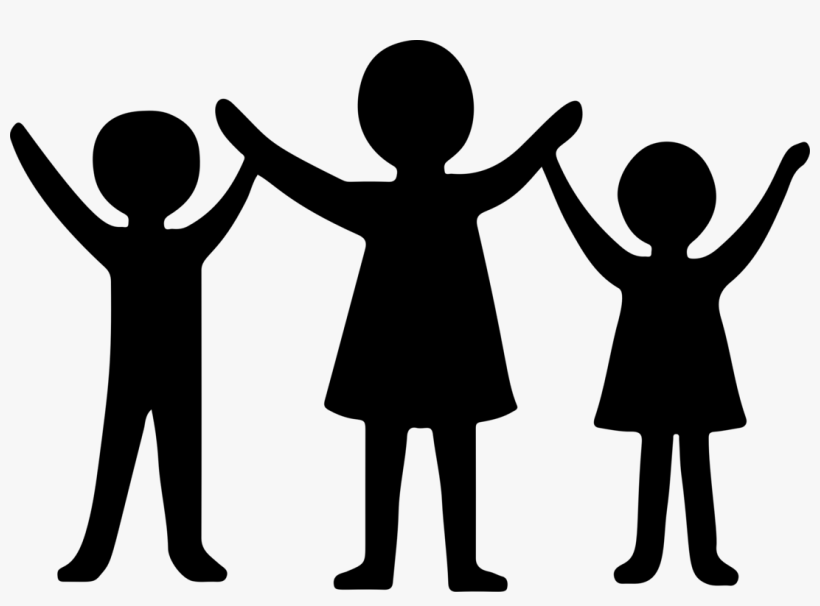 Checkpoint
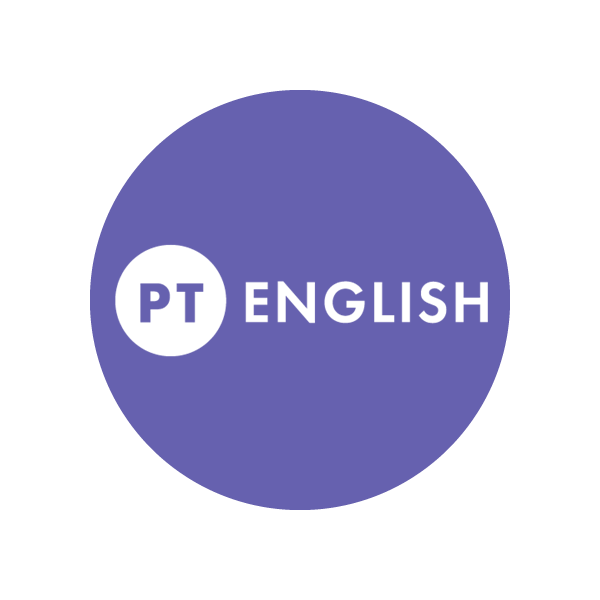 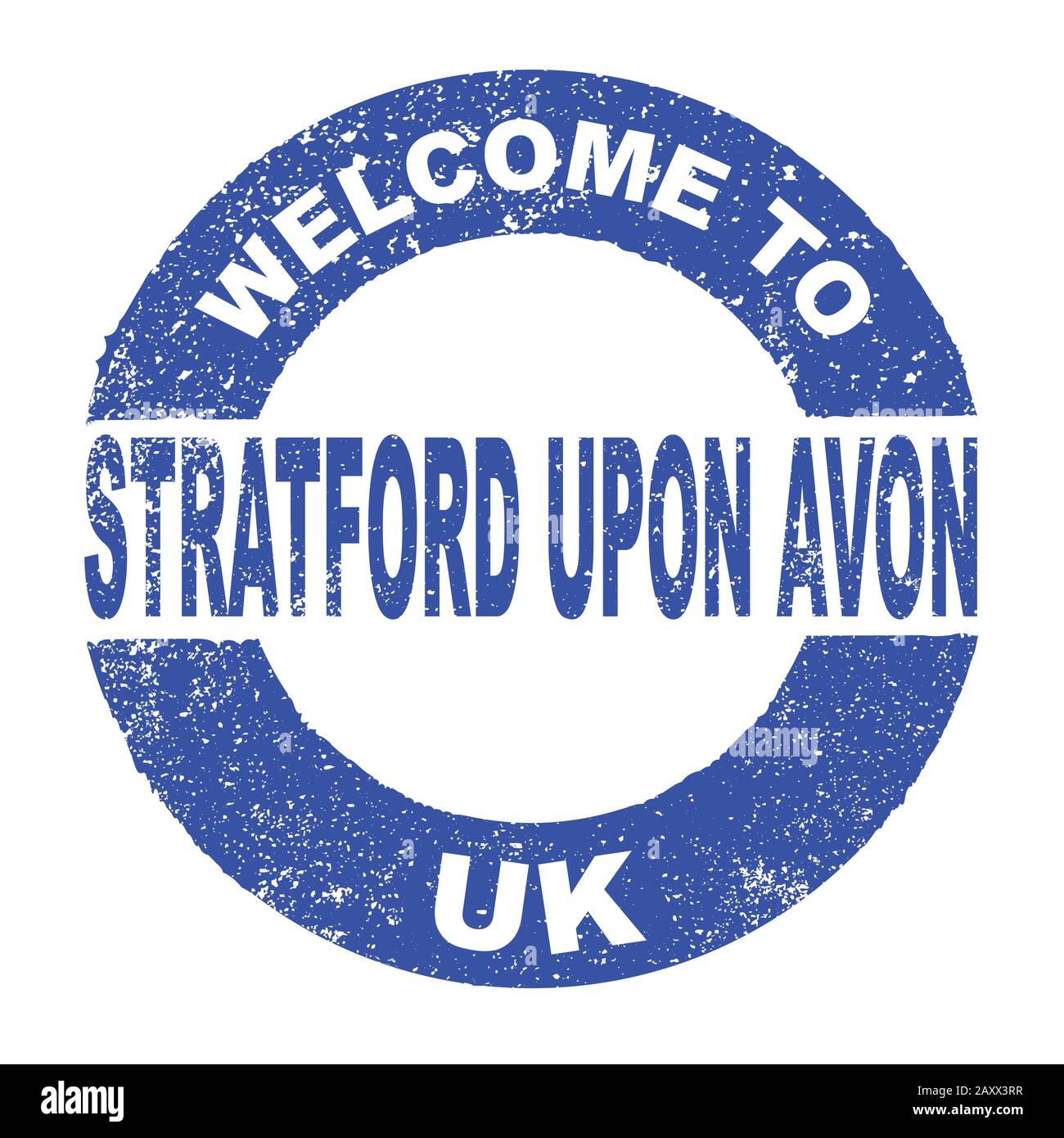 Week 38 - 40 
Spoken Word - Poetry
Extracurricular
Transactional writing & Twelfth Night
YEAR 7 :
ENGLISH
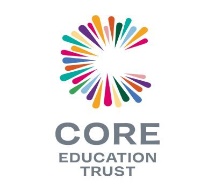 Learning Journey
Week 3-8
Changing the World 
Non-Fiction Writing
Letters, articles, speeches
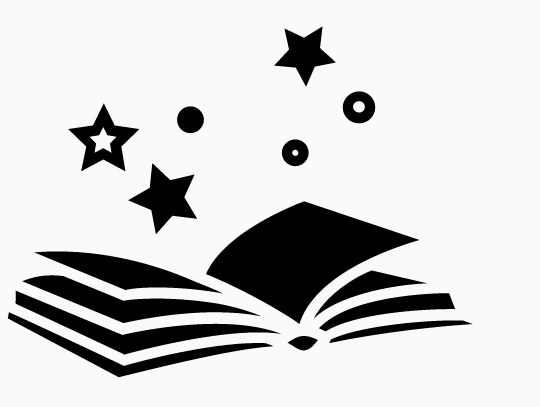 Week 1-2
Identity in Media
Transition
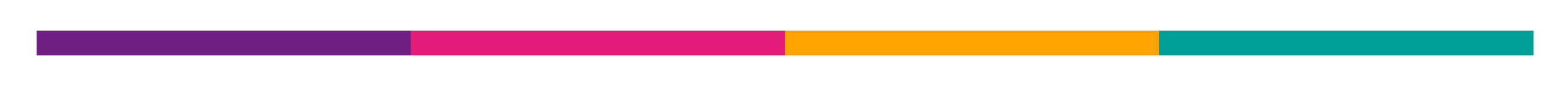 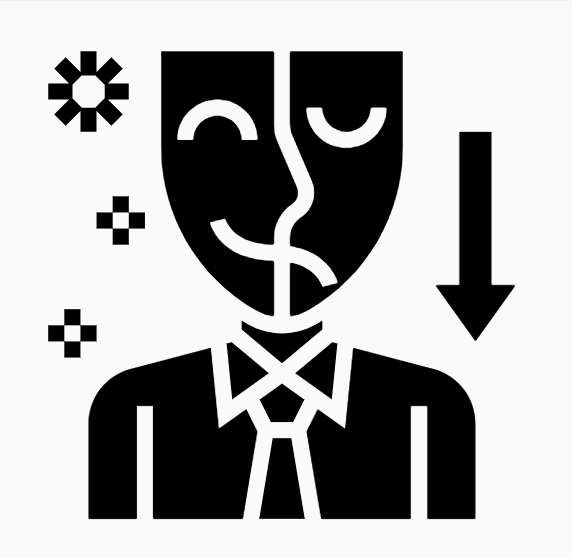 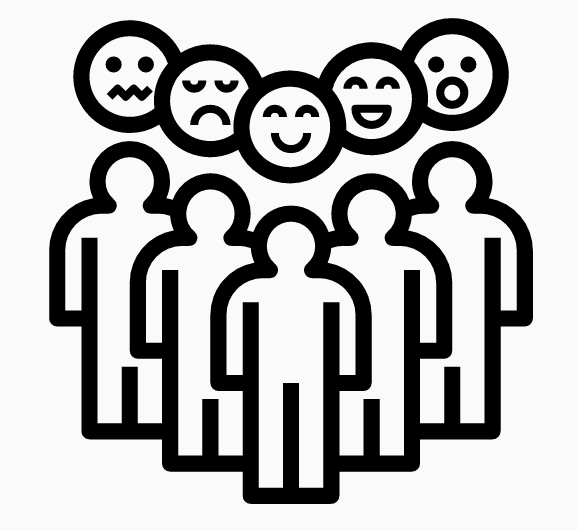 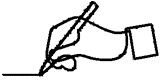 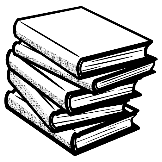 Week 9 - 15
Changing the World
Animal Farm
Animal Farm & transactional writing
Week 17 – 20
Gender in Literature
Narrative writing
Week 16 
Leadership and Voice 
Transition
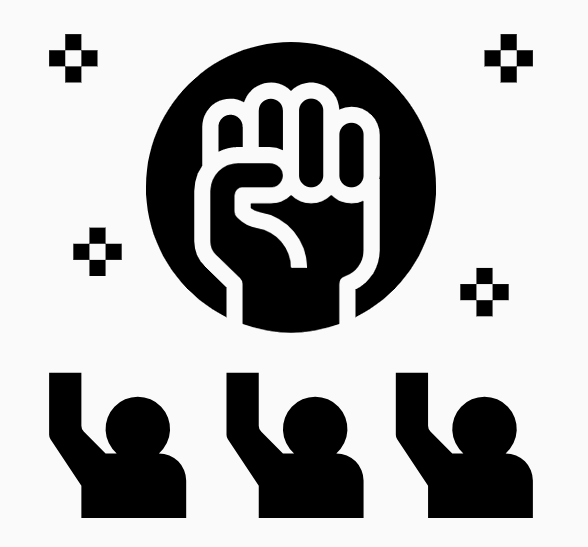 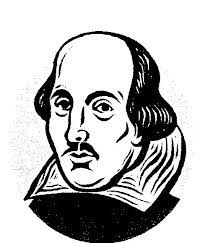 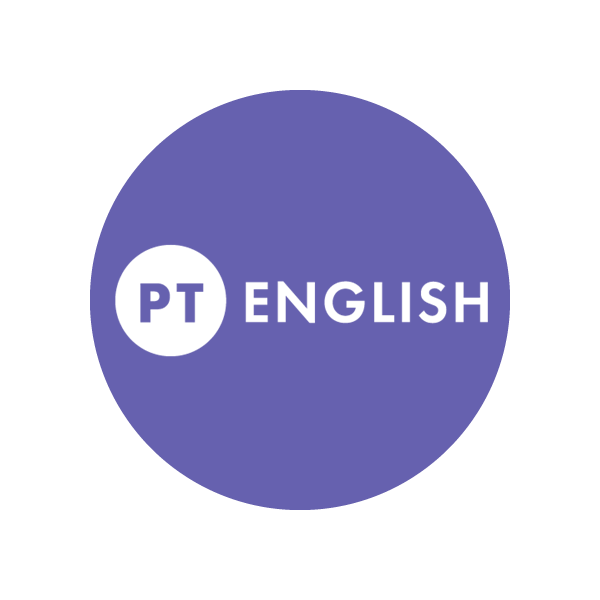 Checkpoint
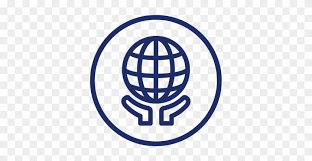 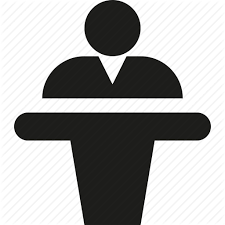 Week 21 – 26
Gender in Literature Romeo & Juliet
Week 33 – 37 
The Boy in the Stiped Pyjamas
Week 27-32
Gender in literature
Poetry – character and place
Week 38-39 Spoken Word
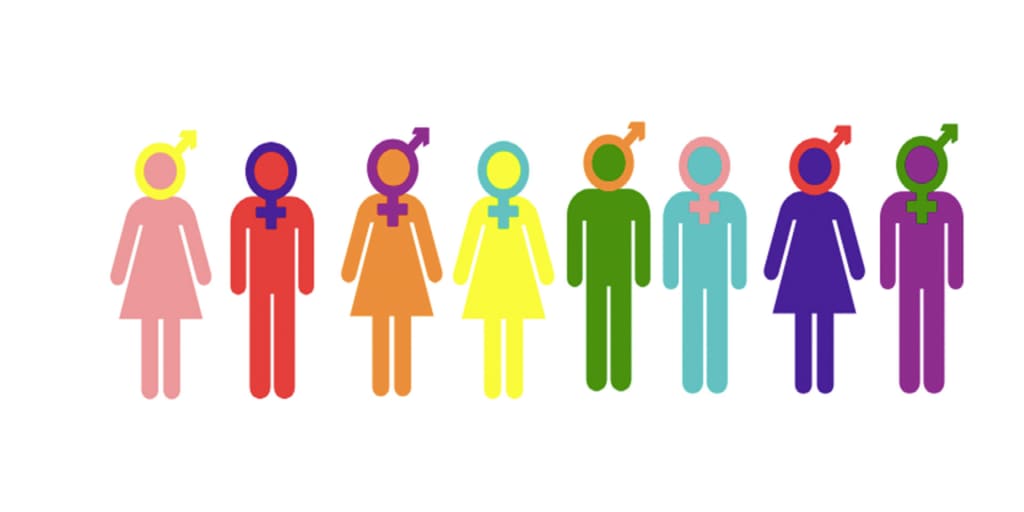 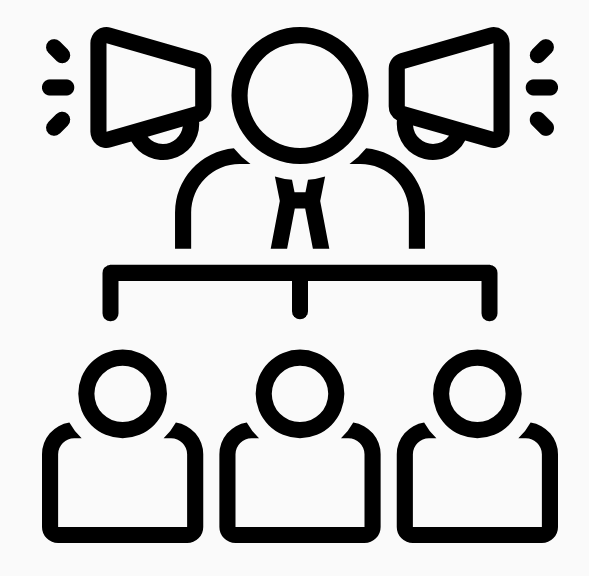 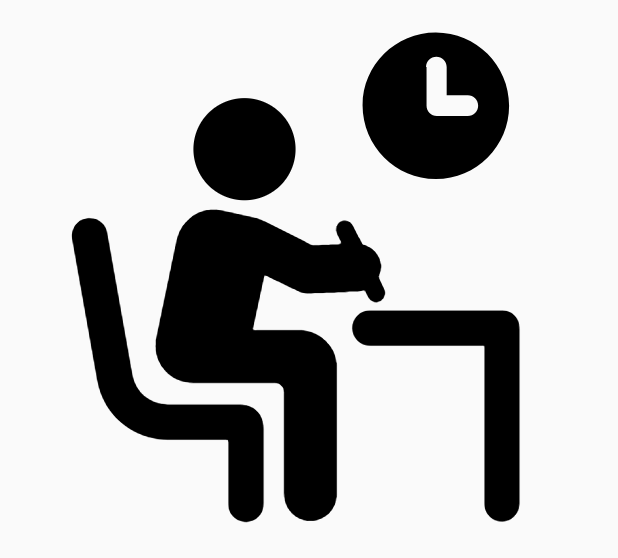 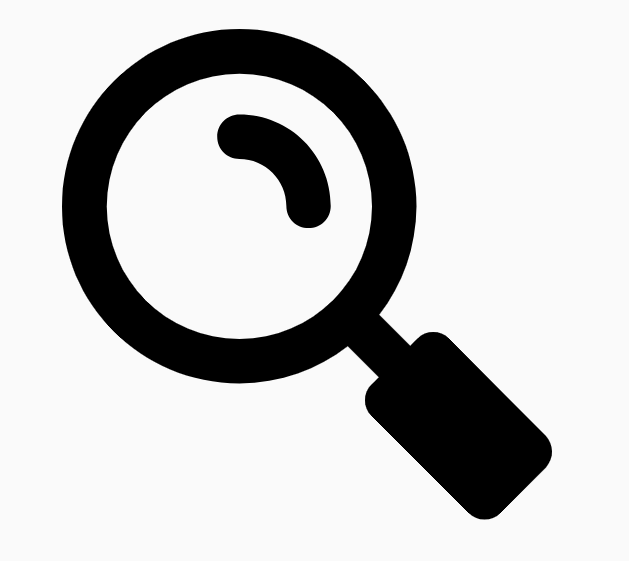 Checkpoint
Checkpoint
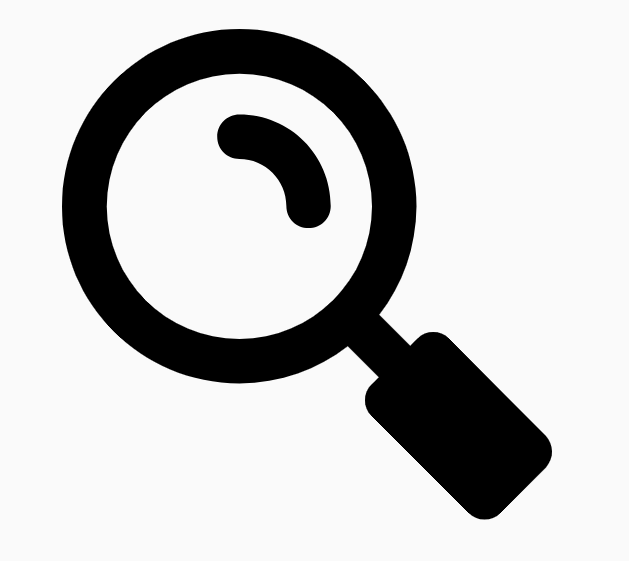 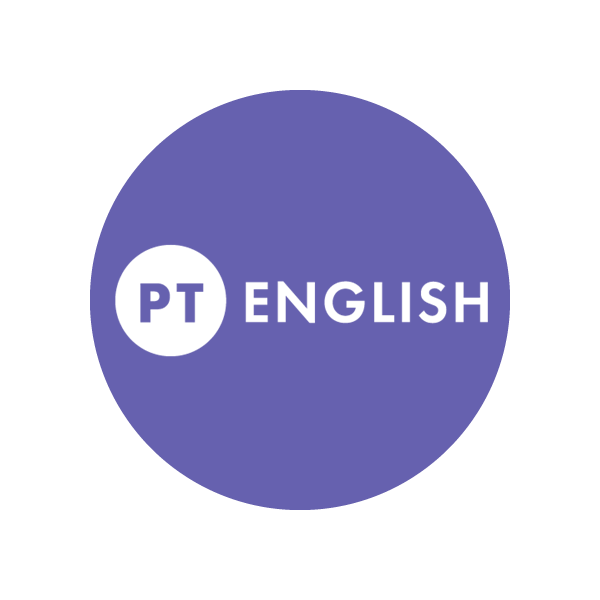 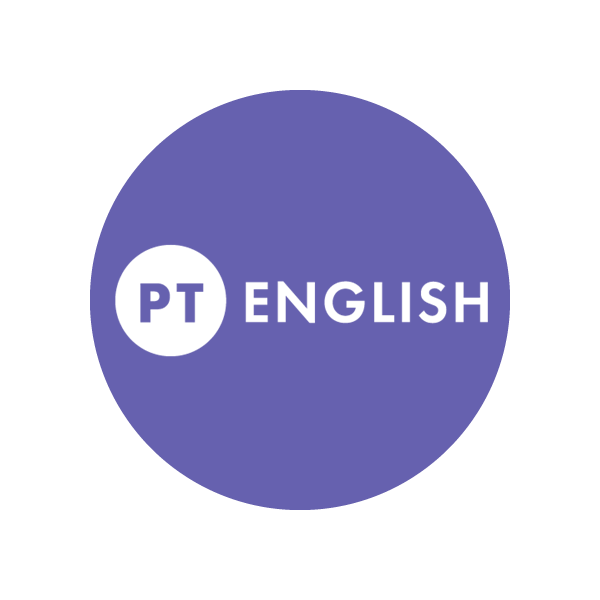 Week 40 Extra curricular
Exploring Viewpoints
Poetry, Romeo and Juliet & Creative Writing
YEAR 8 :
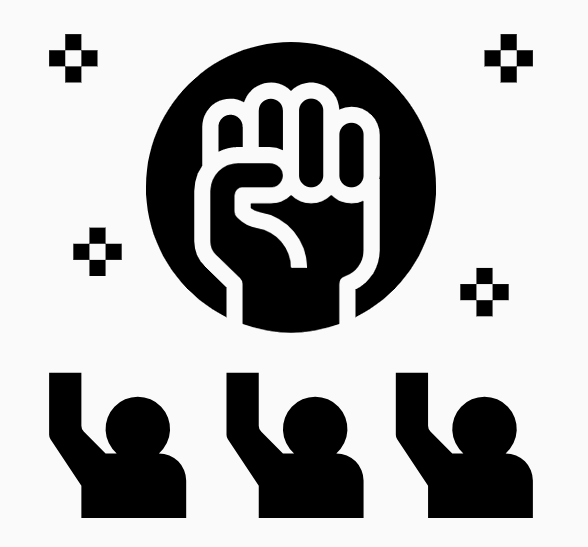 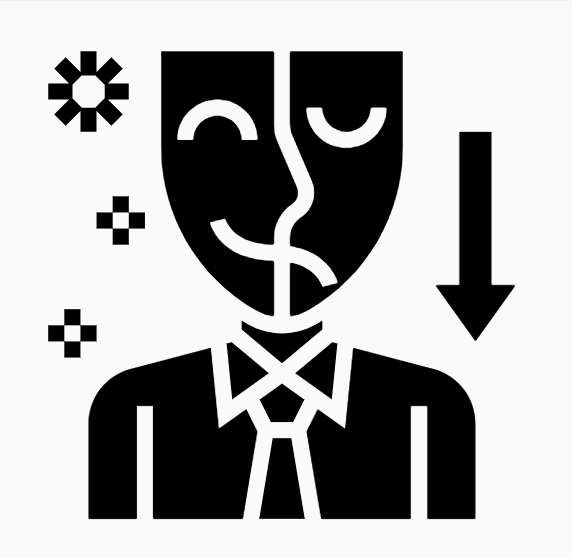 ENGLISH
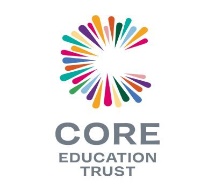 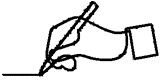 Learning Journey
Week 1-2 
Grammar is Power
Retrieval Prior learning Skills
 Transition
Week 3-8
Utopia and dystopia 
fiction extracts
Creative writing
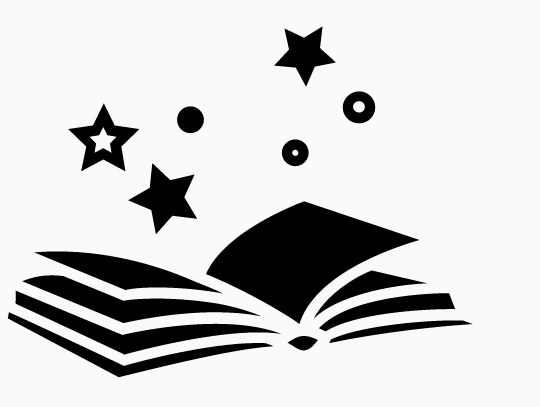 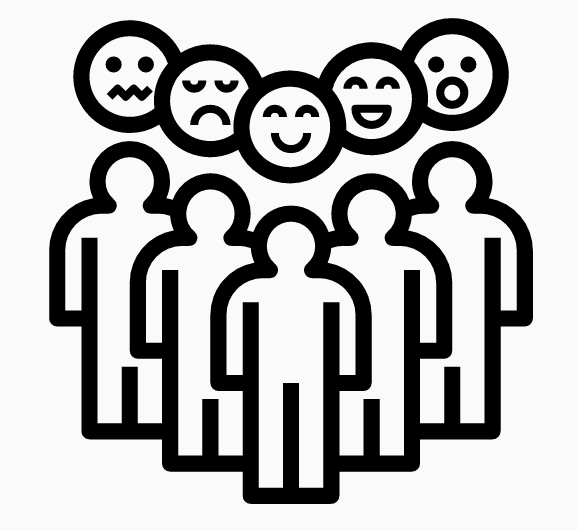 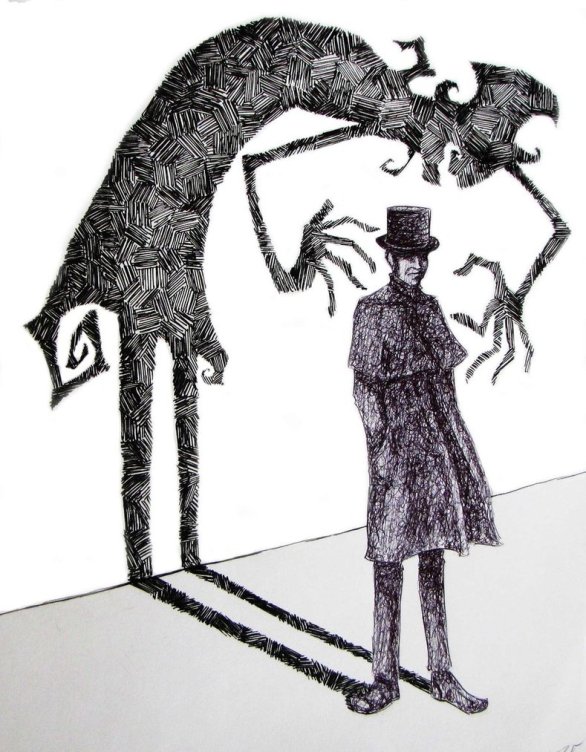 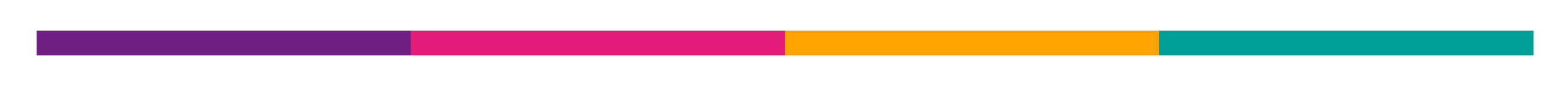 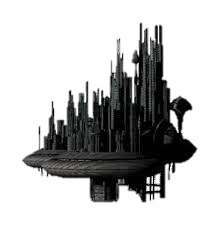 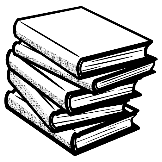 Creative writing and Explorations
A Christmas Carol
Week 18 - 20 
Dickens and Darker society
Transition
Week 9 - 15 
A Christmas Carol
Week 21 – 25
 Poetry
Identity/ culture
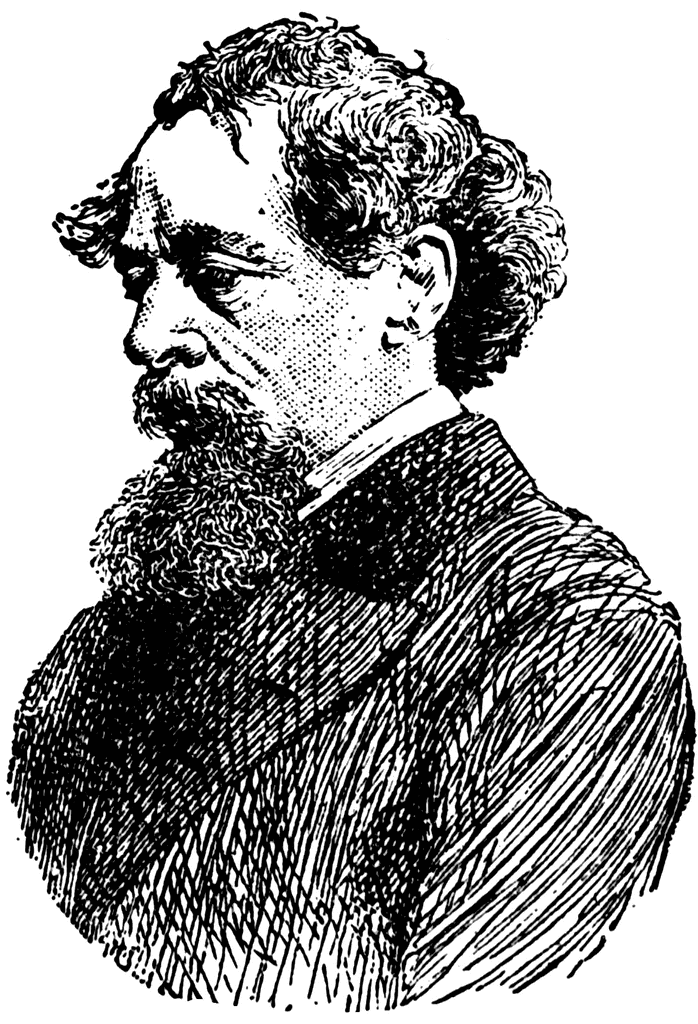 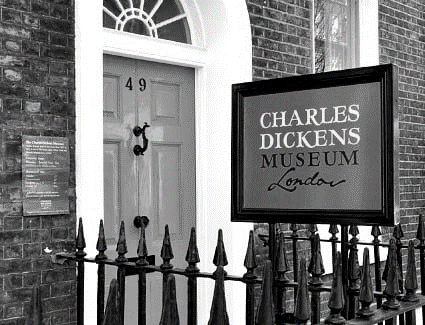 Checkpoint
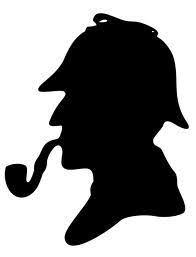 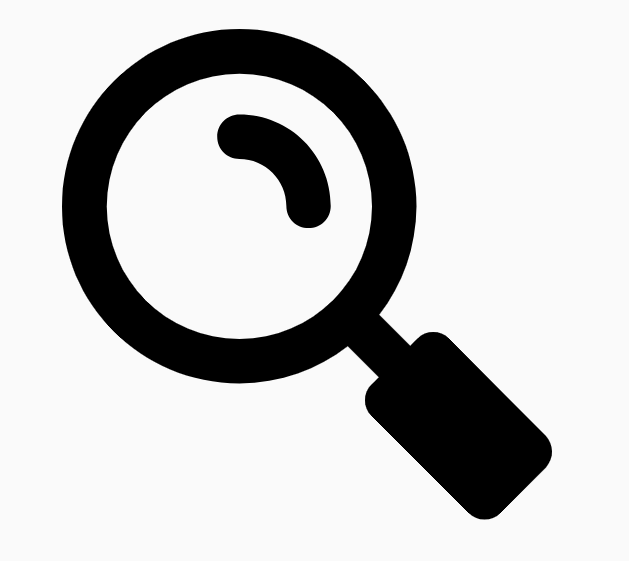 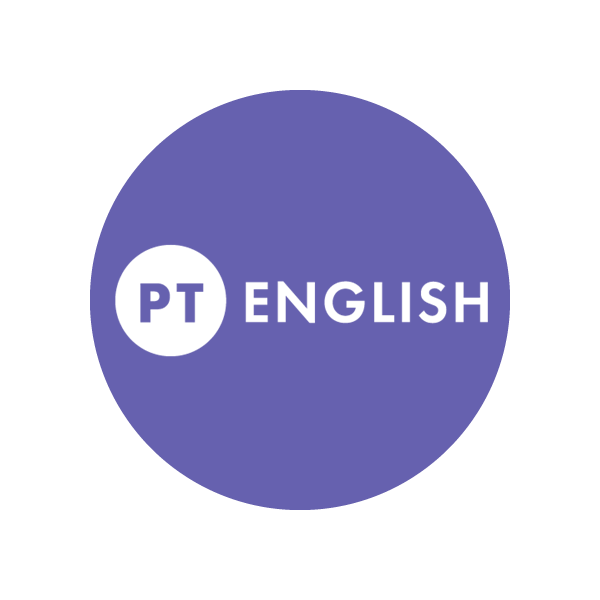 Week 26 – 32
 Non-fiction reading &  writing
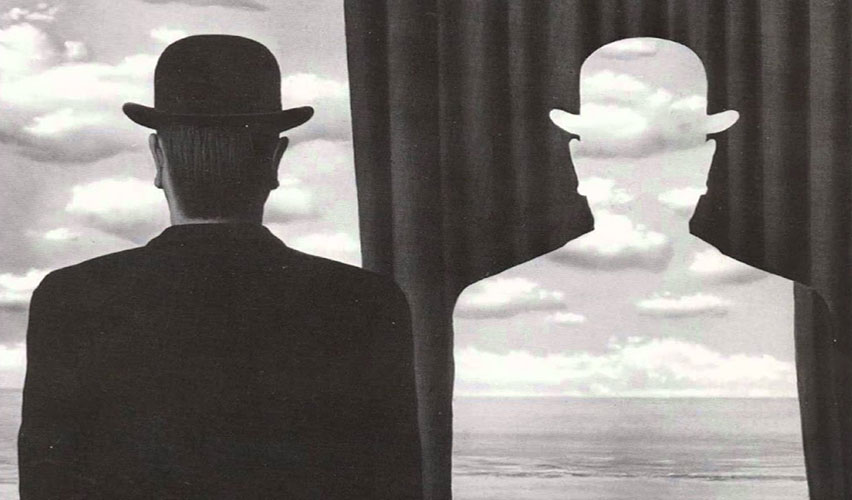 Week 38 - 39 
Spoken Word
Week 33 – 37
Of Mice and Men
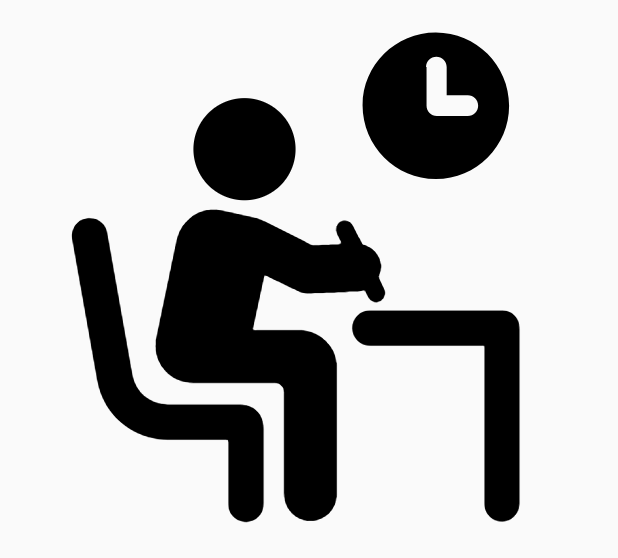 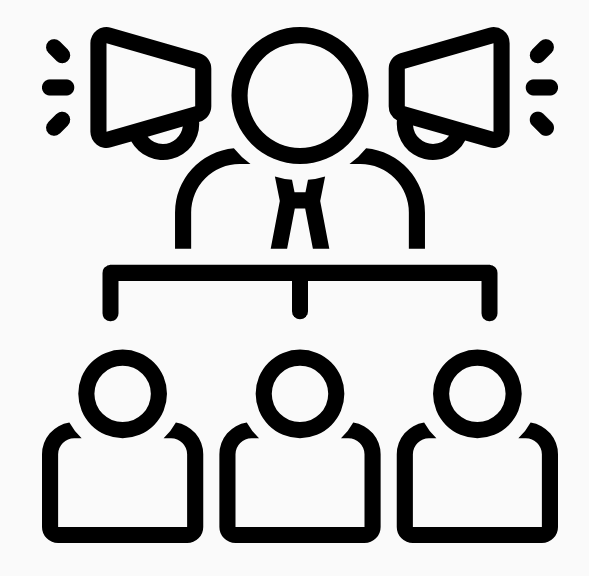 Checkpoint
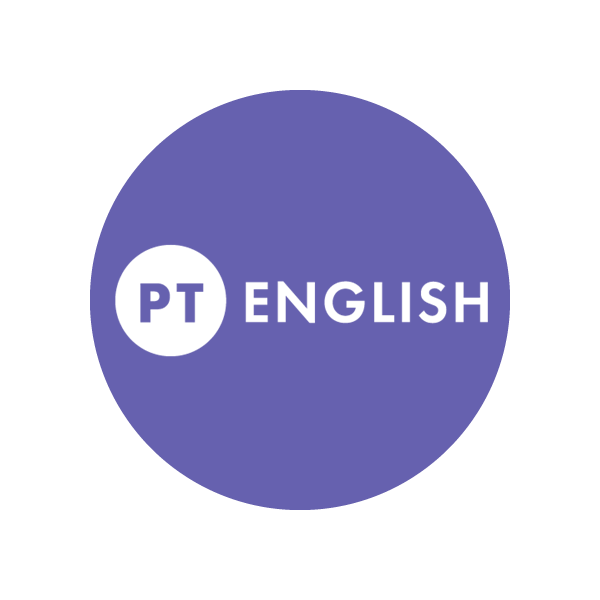 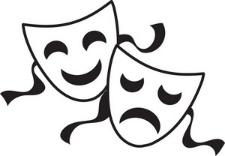 Week 40 - Extra curricular
Exploring Viewpoints
Poetry
YEAR 9 :
ENGLISH
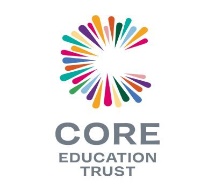 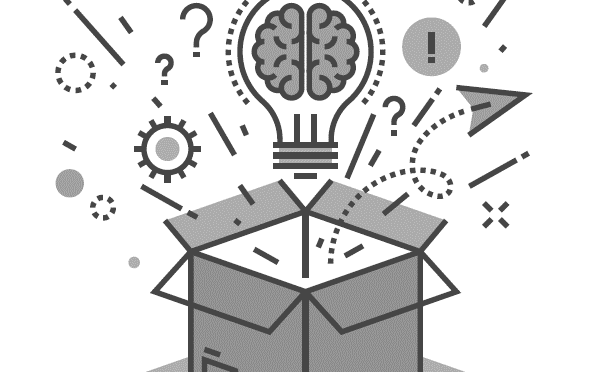 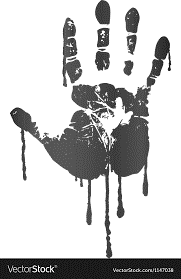 Learning Journey
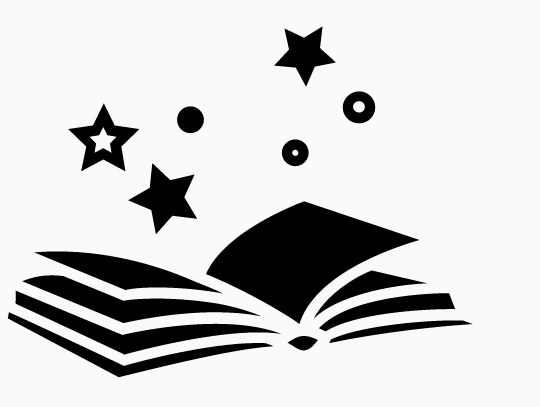 Week 1 – 
Macbeth Context 
Transition
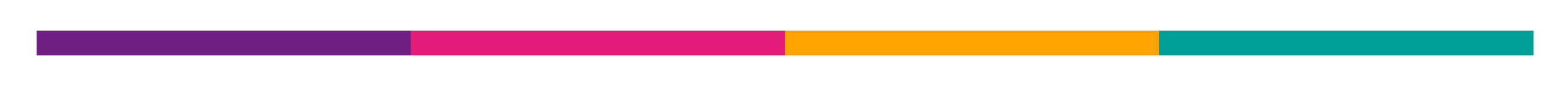 Week 9 - 15
Language paper 1 
 Reading & Writing
Week 2-8
 Macbeth
Language paper 1 (reading & writing)
Macbeth
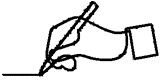 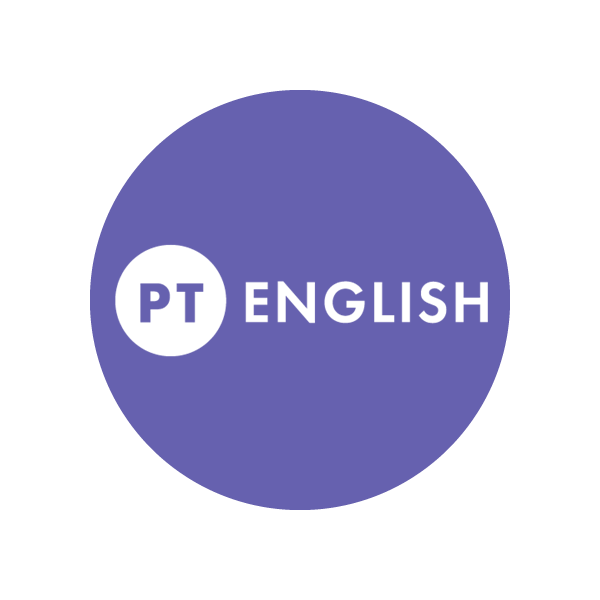 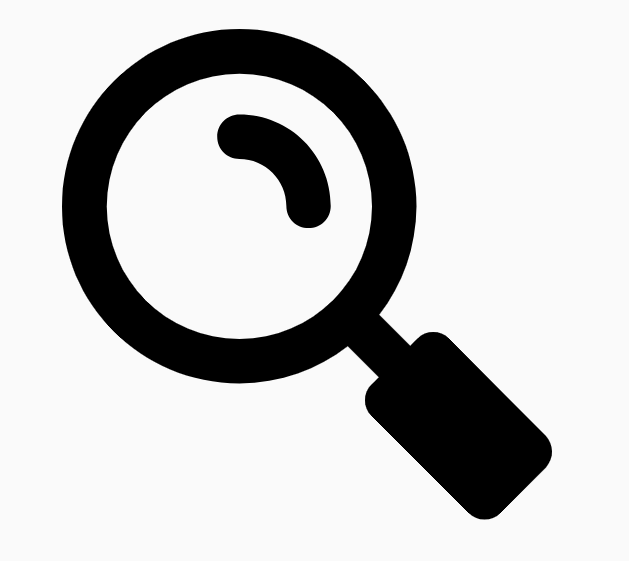 Week 16 – 20
An Inspector Calls
Week 21 – 25
Language paper 2 –Reading and writing
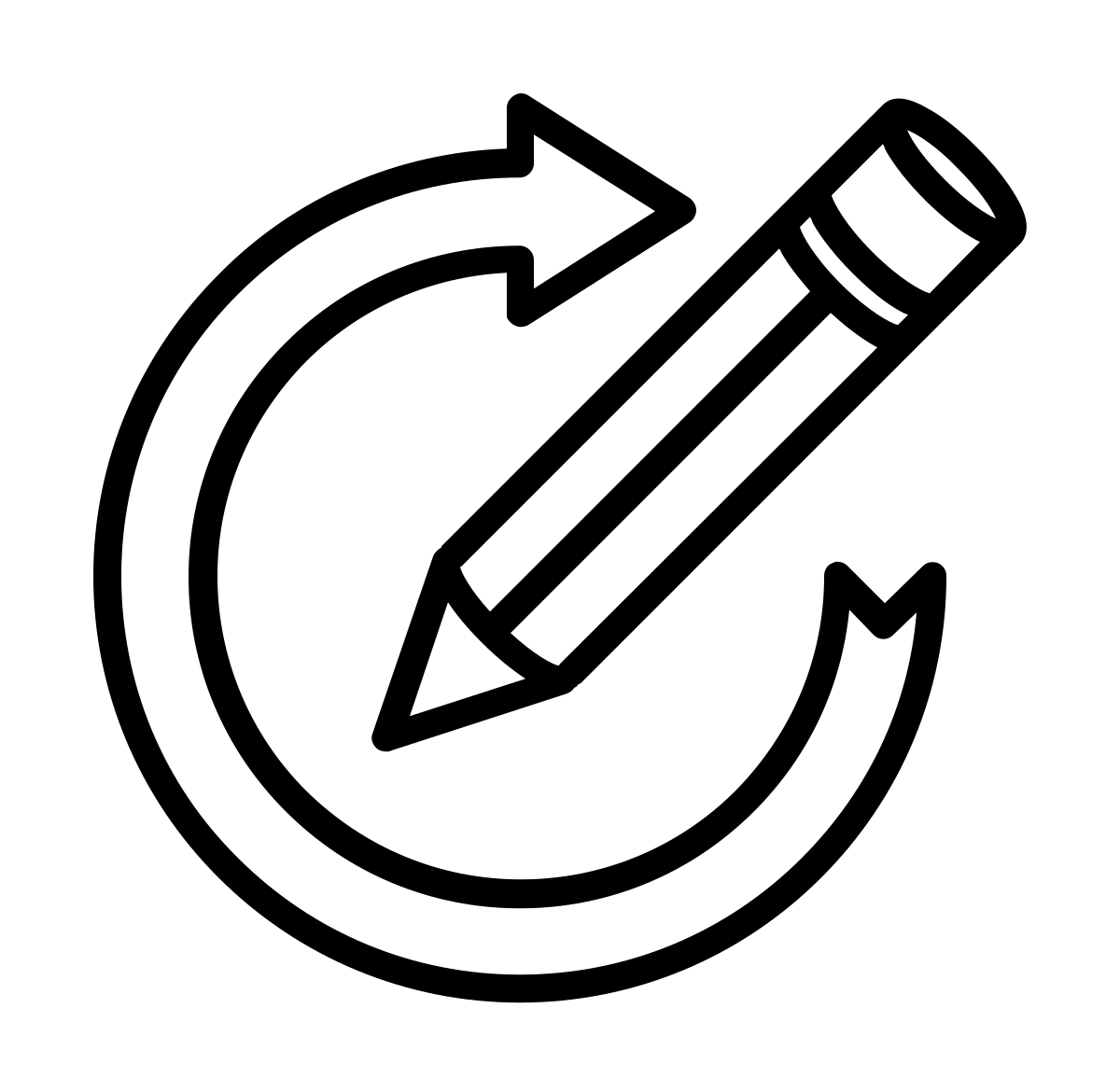 Checkpoint
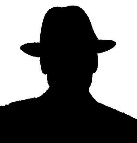 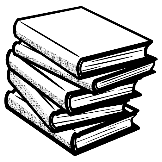 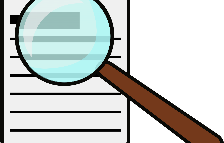 Week 33 - 34
Revision Language Paper 1 & 2
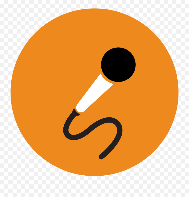 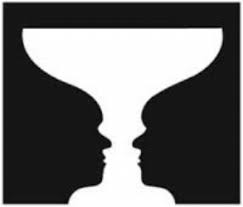 Week 37-39
speaking listening endorsement
Week 32
Unseen Poetry
Week 26 -31
Power & conflict
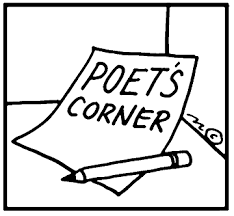 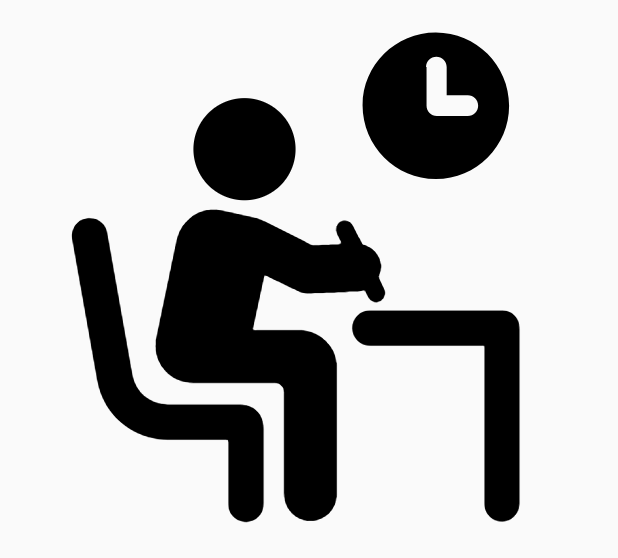 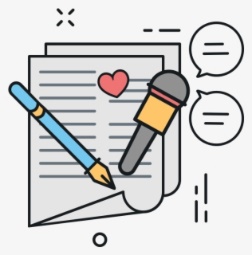 Checkpoint
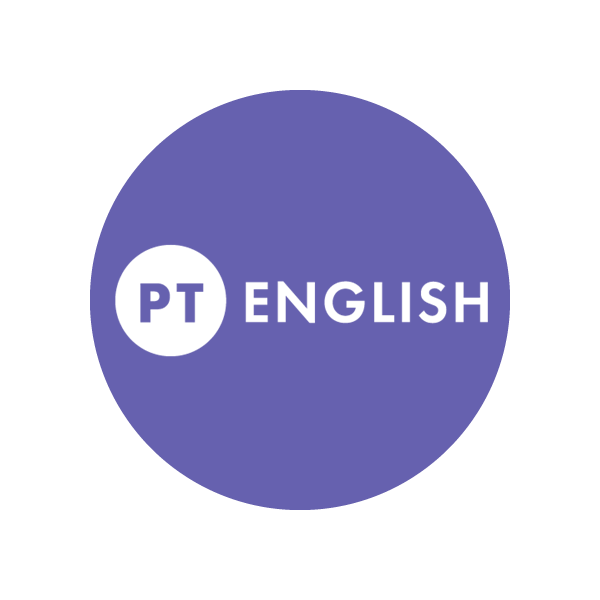 Language paper 1 & 2 (reading & writing)
Literature Paper 2 (AIC, P&C, Unseen poetry)
Macbeth
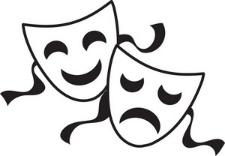 Week 40
 Extra curricular
YEAR 10 :
ENGLISH
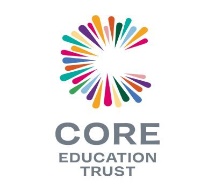 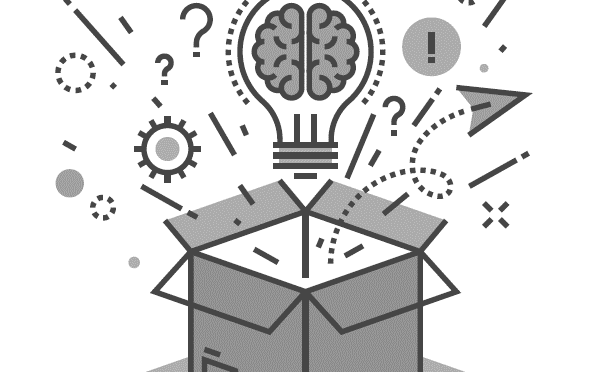 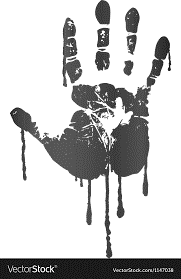 Learning Journey
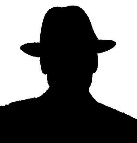 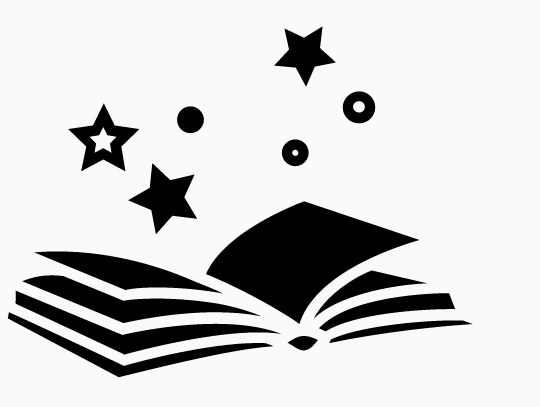 Week 1-5
An Inspector Calls
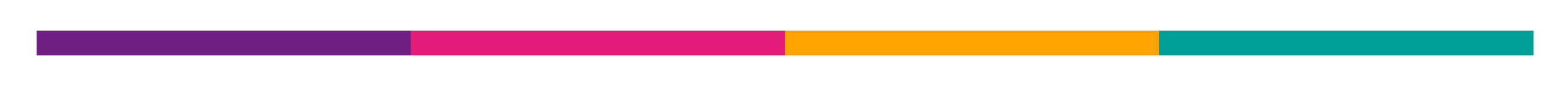 Week 9 - 13
A Christmas Carol
Week 6-8
 Language Paper 1
Reading & Writing
Language paper 1 (reading & writing)
An Inspector Calls
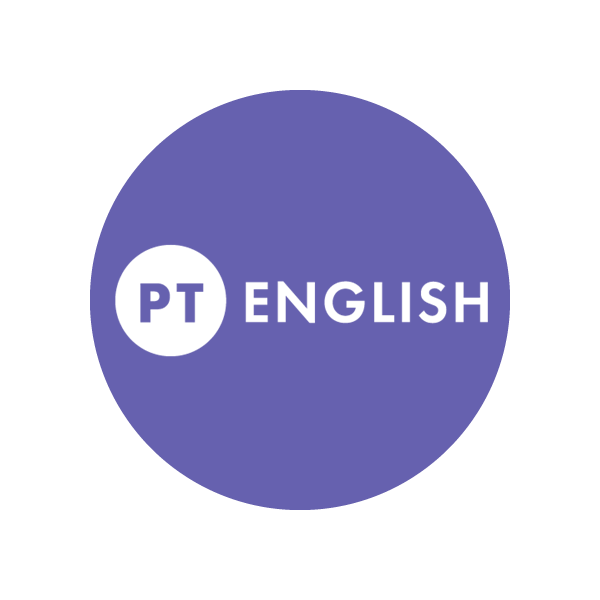 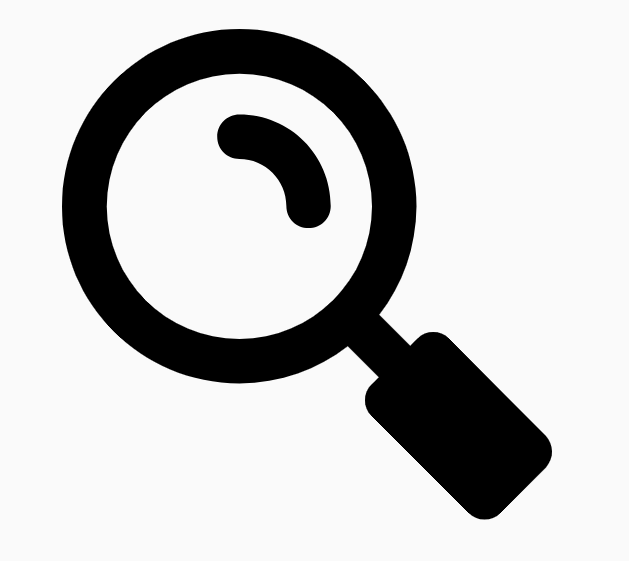 Checkpoint
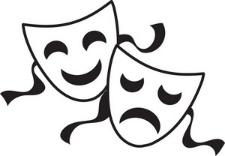 Week 14-15
Macbeth
Week 16-17
Language paper 2 –Reading and writing
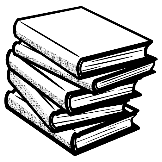 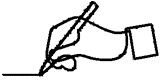 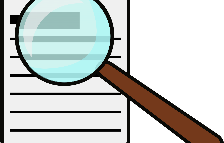 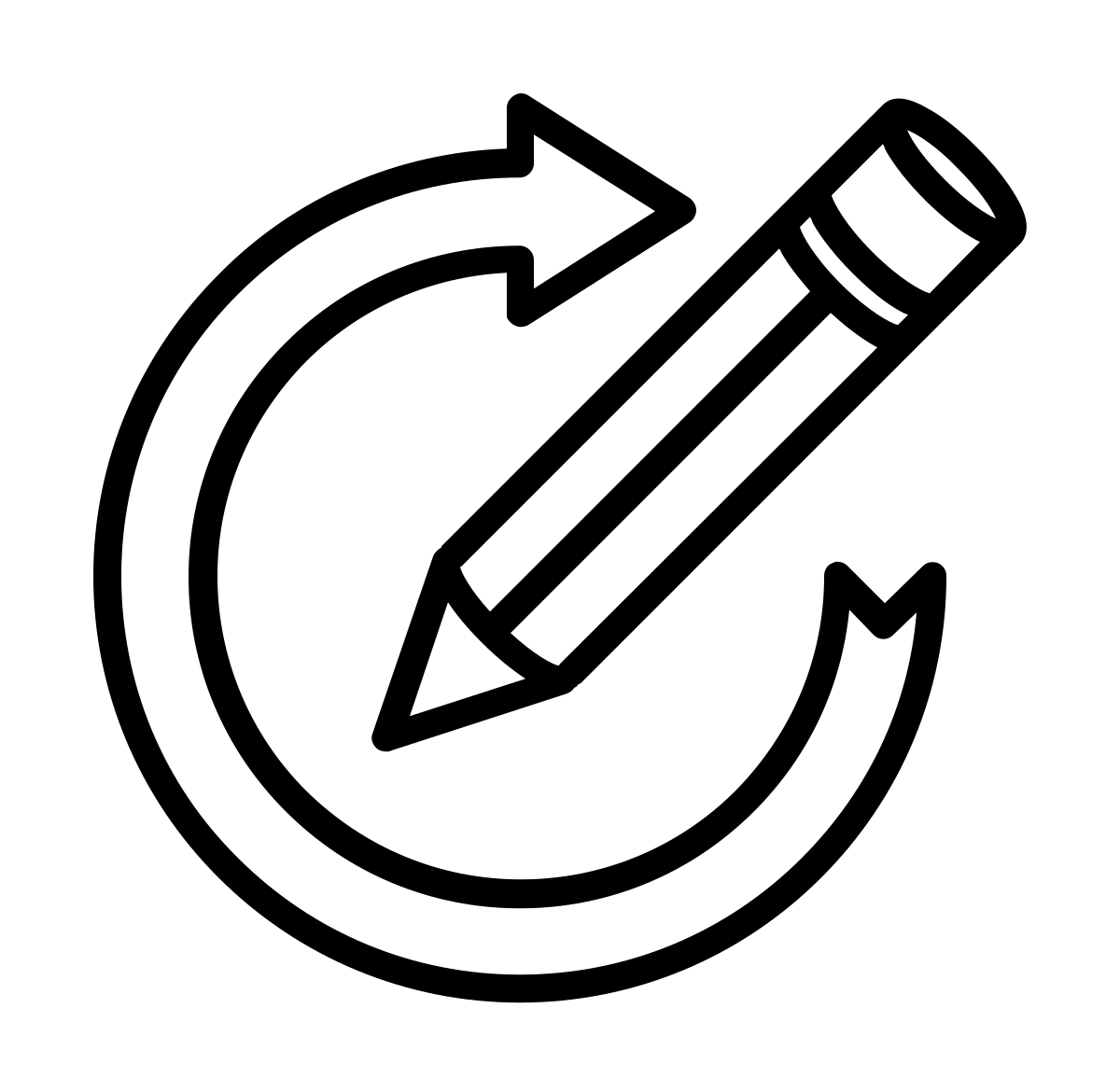 Week 26-29
Revision Language Paper 1 & 2 
Revision Literature 1 & 2
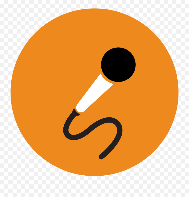 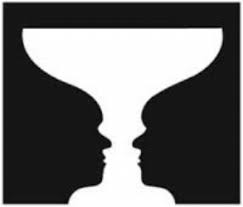 Week 24-25
Unseen Poetry
Week 18-22
Power & Conflict Poetry
Week 3035
External Examinations
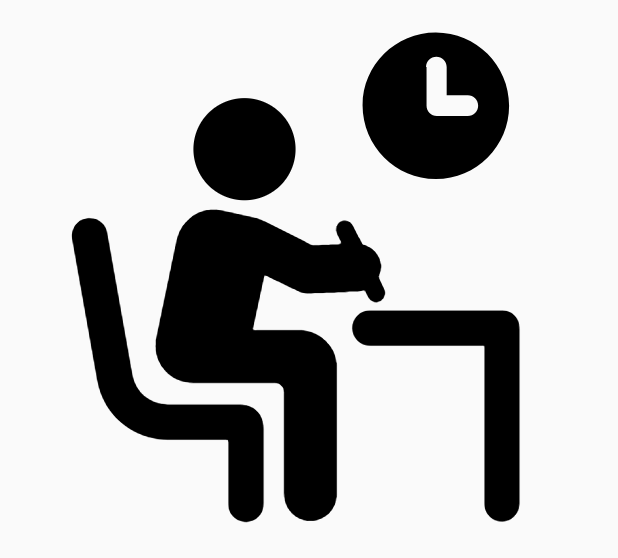 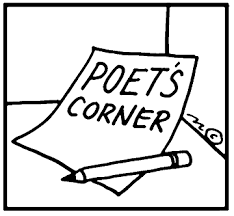 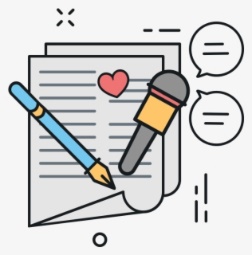 Checkpoint
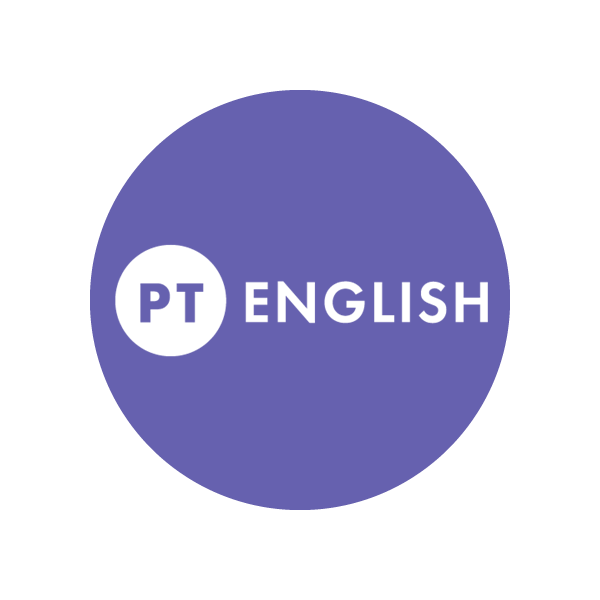 Language paper 1 & 2 (reading & writing)
Literature Paper 1 & 2 (AIC, P&C, Macbeth, ACC, Unseen Poetry)
YEAR 11 :